МБДОУ «Детский сад компенсирующего вида № 182»
Презентация группы раннего развития №1
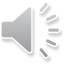 1
НА ГРУППЕ РАБОТАЮТ:
ВОСПИТАТЕЛЬ –
СМИРНОВА МАРИЯ МИХАЙЛОВНА
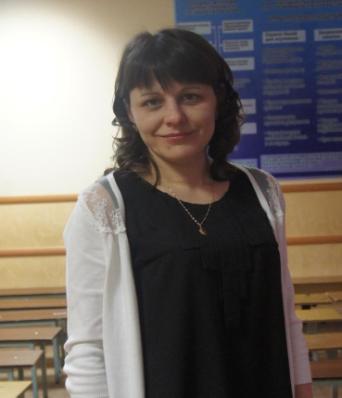 Образование – ср.специальное
Категория – соответствие занимаемой должности
Стаж работы – 6 лет
2
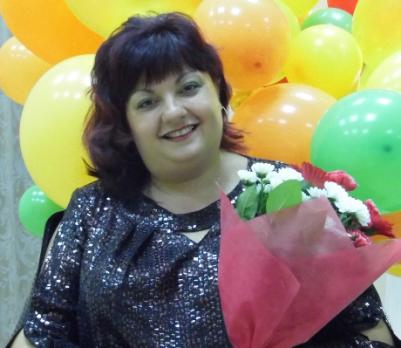 ПЕДАГОГ-ПСИХОЛОГ
ЗОТОВА НАТАЛИЯ ВЛАДИМИРОВНА
Образование – высшее
Категория – высшая
Стаж работы – 18 лет
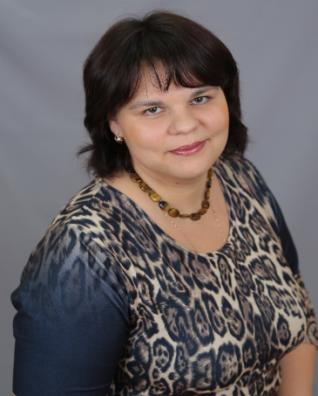 БУТУСОВА АННА АЛЕКСАНДРОВНА
Образование – высшее
Категория – первая
Стаж работы – 13 лет
3
МУЗЫКАЛЬНЫЙ РУКОВОДИТЕЛЬ
ГОРШКОВА ОЛЬГА НИКОЛАЕВНА
Образование – высшее
Категория – первая
Стаж работы – 19 лет
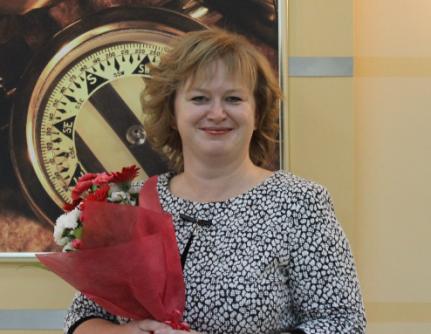 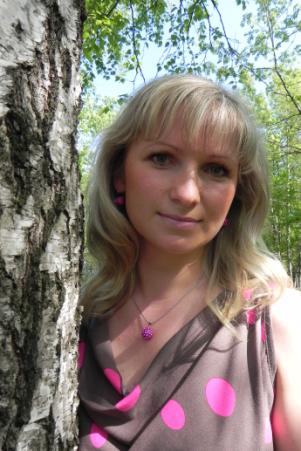 УЧИТЕЛЬ-
ДЕФЕКТОЛОГ
КРУПИНА ЕЛЕНА ВЛАДИМИРОВНА
Образование – высшее
Категория – высшая
Стаж работы – 15 лет
4
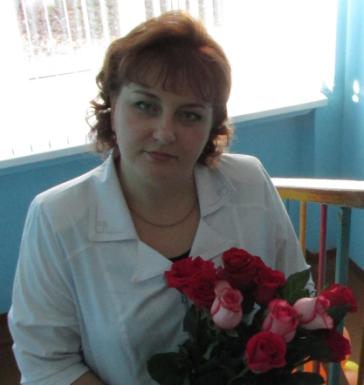 СЕСТРА –
ОРТОПТИСТКА
КРЮКОВА
НАТАЛЬЯ
ВЛАДИМИРОВНА
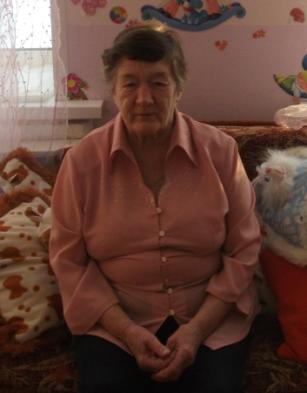 МЛАДШИЙ
ВОСПИТАТЕЛЬ
ЛЕМЕХОВА
ГАЛИНА
БОРИСОВНА
5
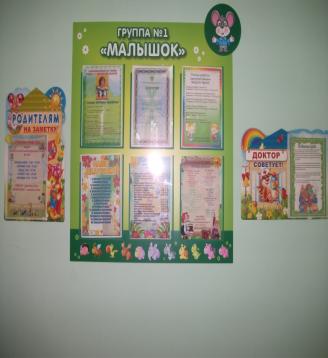 РАЗДЕВАЛКА поутру рада малышей встречать,
А родители здесь могут что-то новое узнать!
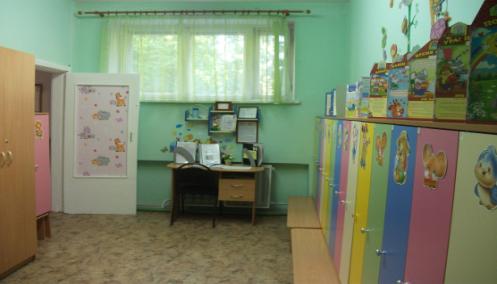 6
ФИЗКУЛЬТУРНО-ОЗДОРОВИТЕЛЬНЫЙ УГОЛОК
Физкультурой мы в садуМного занимаемся.На зарядке по утрамКрепнем, закаляемся.
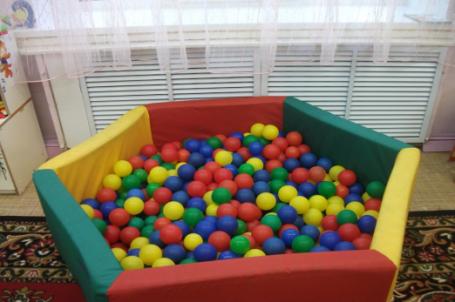 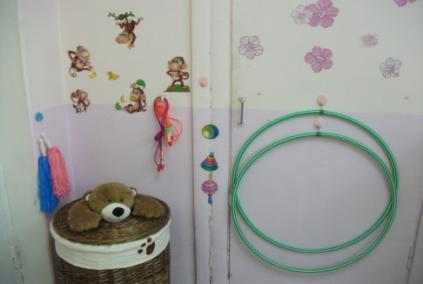 7
УГОЛОК  ТВОРЧЕСТВА
Краски, клей и карандаш,
Пластилин-помощник наш.
Пусть мы плохо говорим,
Но зато уже творим!
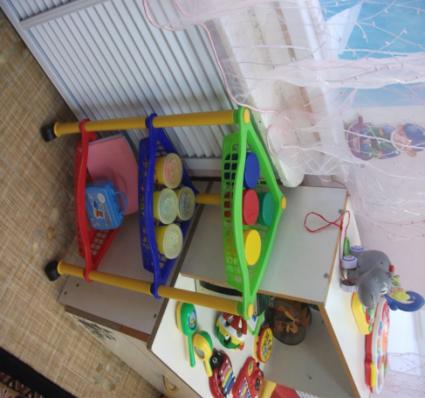 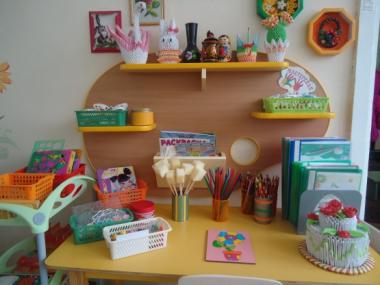 8
УГОЛОК «НАША БИБЛИОТЕКА»
Мы героев сказок любим,Книжки очень бережём,И читать их сами будем.Только малость подрастём!
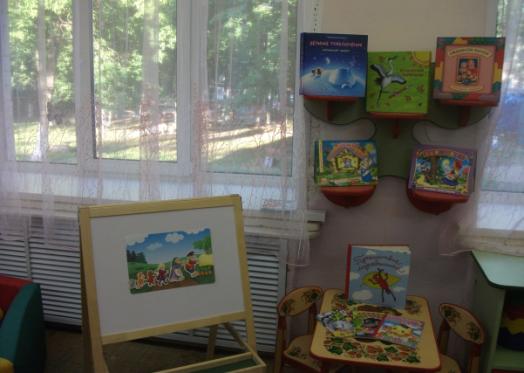 9
УГОЛОК СТРОИТЕЛЬНО- КОНСТРУКТИВНЫХ  ИГР
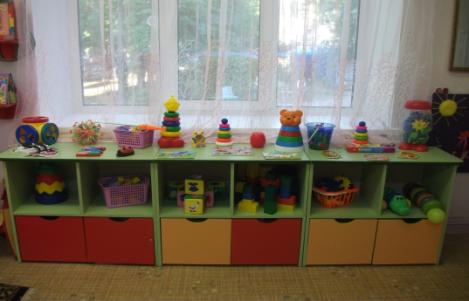 У нас много в садике конструктора-Каждый день играем неизменно,Строим стену очень-очень длинную,И над нею - башню непременно!
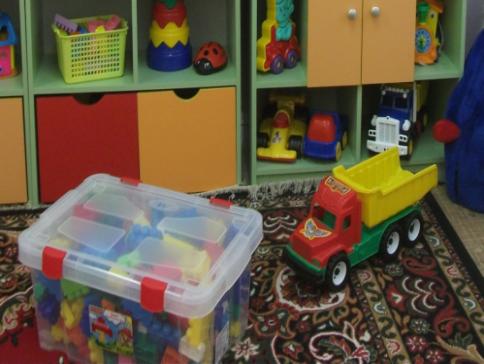 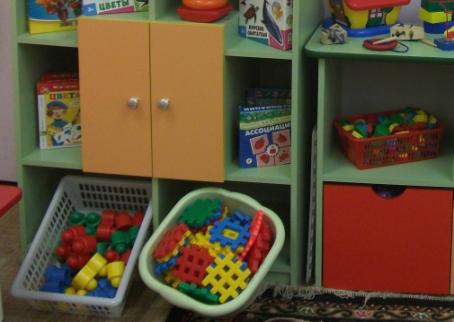 10
МУЗЫКАЛЬНЫЙ УГОЛОК
Под нашу музыку поютИ пляшут так старательноДетишки, куклы, - все вокруг!И даже воспитатели!
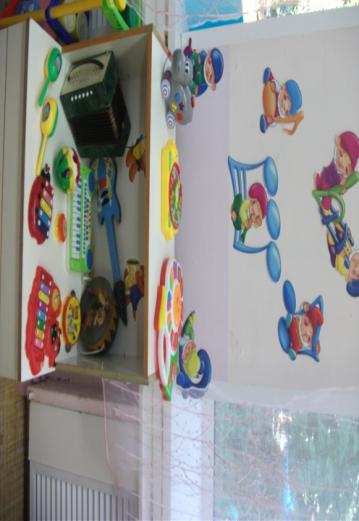 11
УГОЛОК РЯЖЕНЬЯ
Носим мы со вкусомШляпки, сумочки и бусы.В зеркало посмотримся –
Просто экстра класс!
"Ах, какие модники!"-Скажут все про нас.
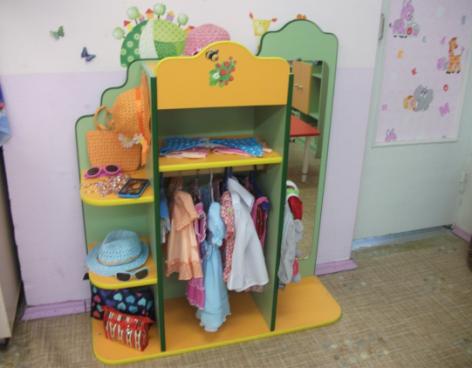 12
УГОЛОК СЮЖЕТНО-РОЛЕВЫХ ИГР
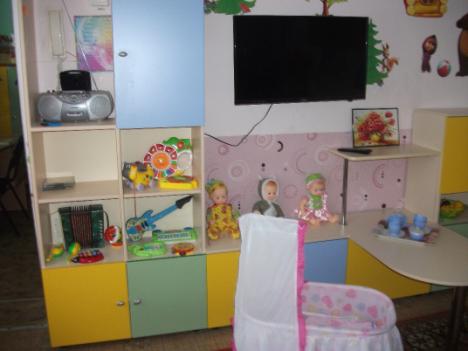 Кем мне стать-я сам решаю,
Потому, что я играю.
В уголке легко найти
Всё что нужно для игры.
Приготовлю, постираю,
Куклу Катю покачаю.
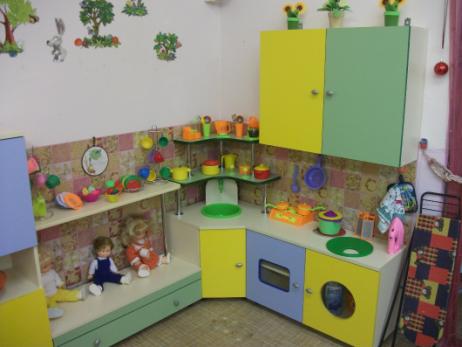 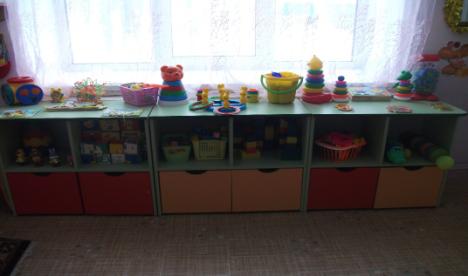 13
ТИФЛОУГОЛОК
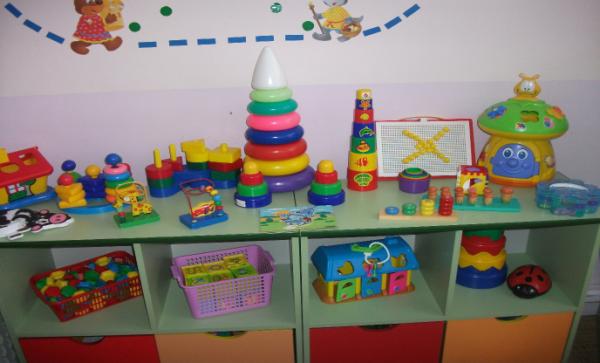 Мы умеем собирать пирамидку и шнуровку,
С мозаикой и сортёрами приобрели сноровку. 
Со всем нам справиться помог любимый тифлопедагог.
14
СПАЛЬНЯ
Утром рано встали, в детский сад пришли,
Бегали, играли, пели малыши.
Да не все успели потрогать и узнать –
Ручки, ножки, глазки стали уставать…
Ах, какая мягкая в садике кровать!
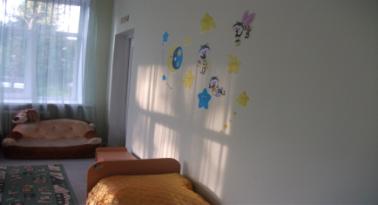 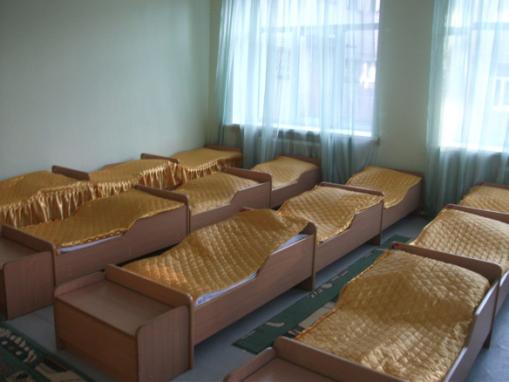 15
УГОЛОК УЕДИНЕНИЯ
Если вдруг слегка устанем,
То капризничать не станем.
В уголке уединения
Исчезнут все наши волнения.
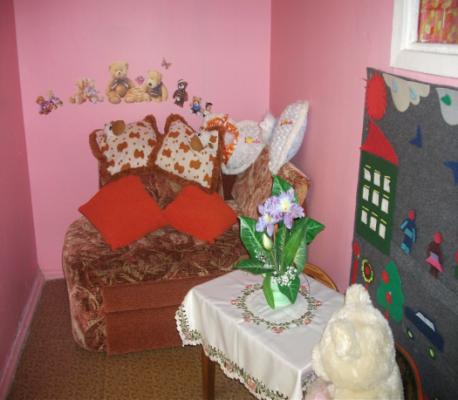 16
ТУАЛЕТНАЯ КОМНАТА
Эта комната важна, знают все детишки,
Ведь очень неприятно писаться в штанишки.
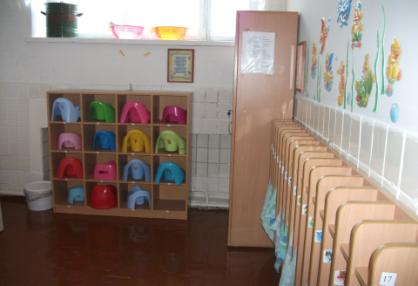 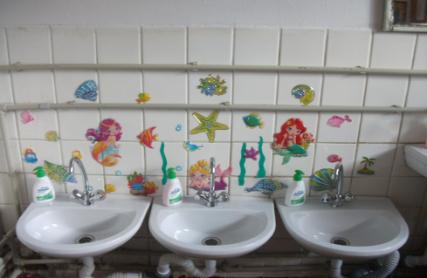 17
ОБЕДЕННАЯ ЗОНА
Что сегодня на обед? —Суп, кисель, ещё омлет.Как большие, каждый самДержим ложку и НЯМ-НЯМ!
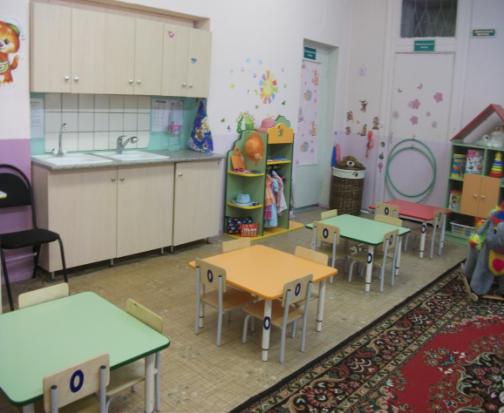 18
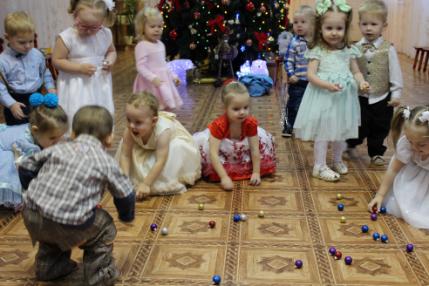 НАШИ ПРАЗДНИКИ
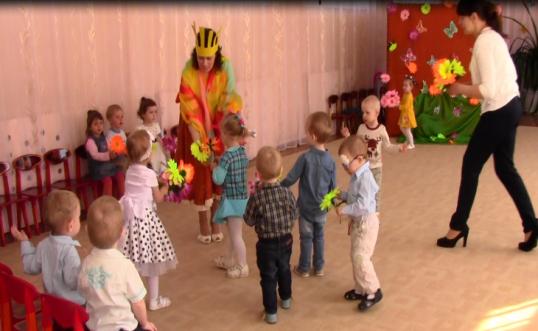 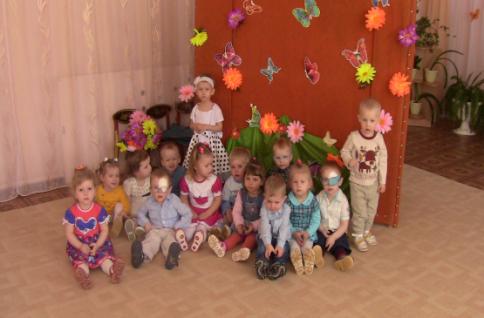 Очень праздники мы любим:Веселиться, танцевать,Только музыку услышимСразу надо в зал бежать.
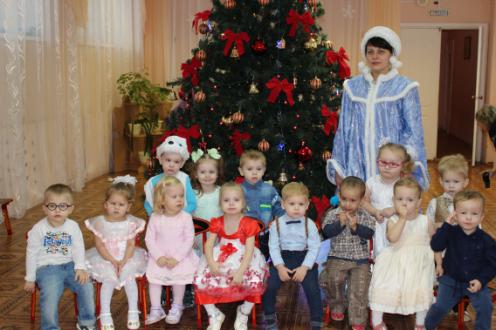 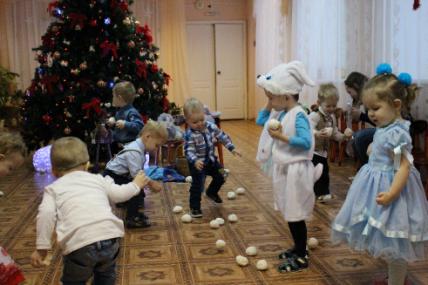 19
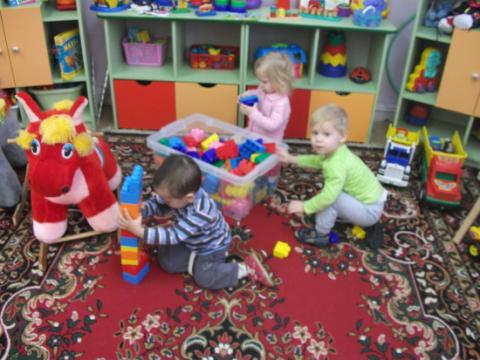 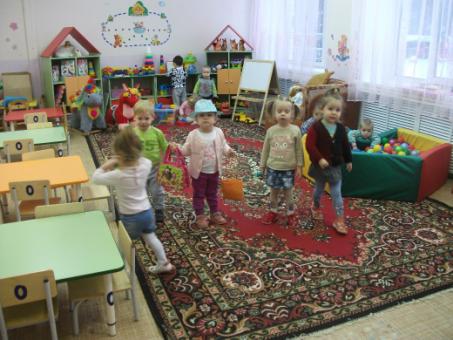 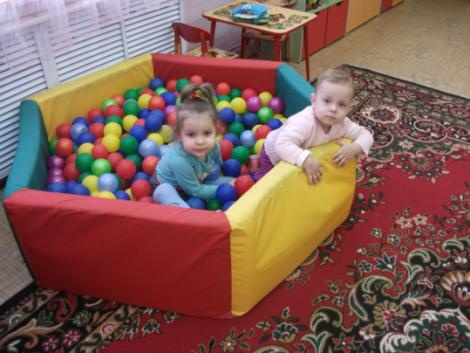 НАШИ БУДНИ
Детки в садике живут,Здесь играют и поют,Здесь друзей себе находят,На прогулку с ними ходят.
Вместе спорят и мечтают,Незаметно подрастают.Детский сад — второй наш дом,Как тепло, уютно в нем!
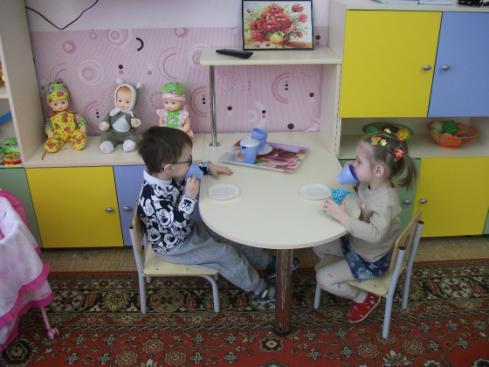 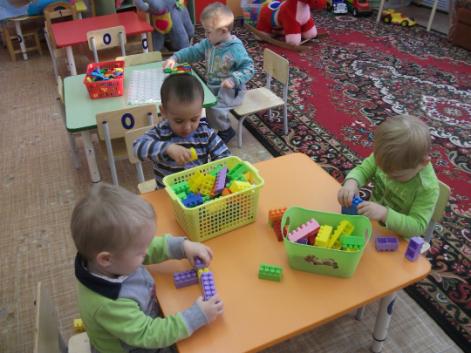 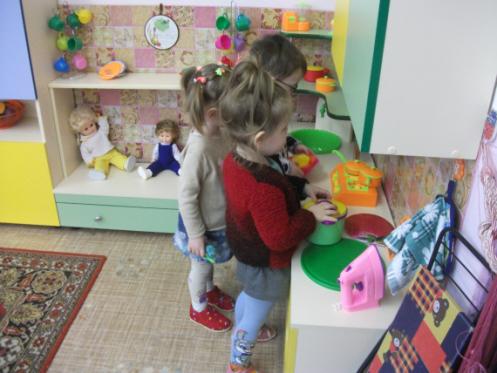 20
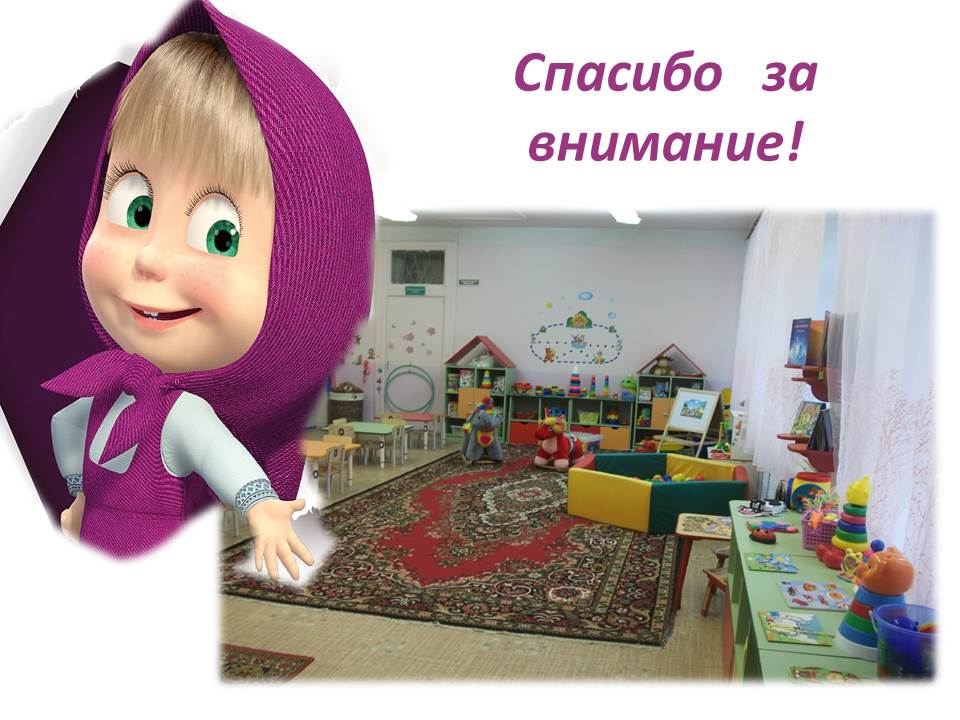 21